Islam Rules To
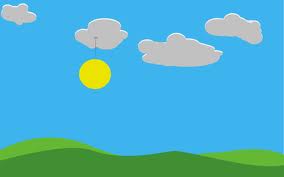 WHAT IS SUCCESS
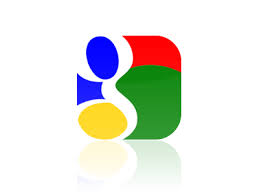 Google defines success as the accomplishment of an aim or a purpose.
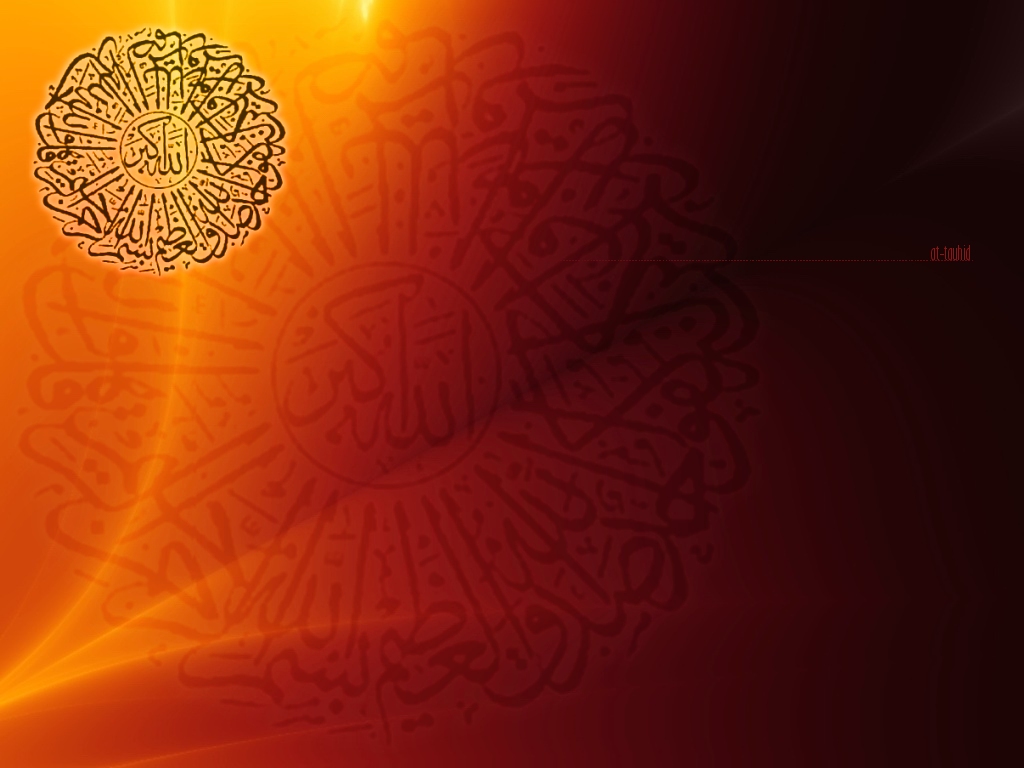 “Everyone shall taste death.  And only on the Day of resurrection shall you be paid your wages in full.  And whoever is removed away from the fire and admitted to Paradise, he indeed is successful.  The life of this world is only a deceiving thing.” (Quran 3:185)
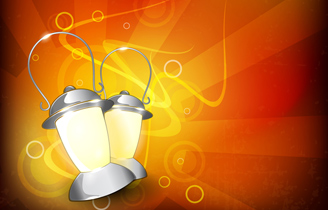 Who will be addmitted into paradise and safe from the Hell fire?
Who bare testimony that there is non worthy of worship but Allah, ascribe no partners unto him 

And he submit his wish and his desires to the will of Allah

In other words if you are a Muslim. 

A person who submit to the will of Almighty Allah will have to believe in all the Prophets of Allah and prophet Muhammad as a final messenger , all the revealed books of Allah, the angels, day of resurrection  and so on…….
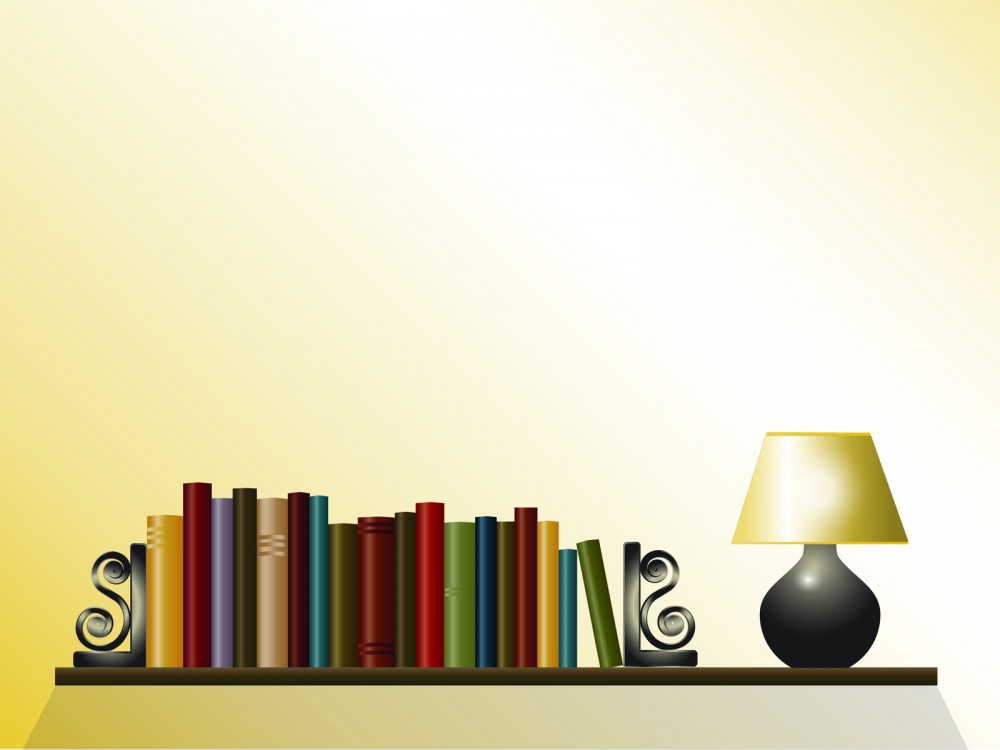 إِنَّ الدِّينَ عِندَ اللّهِ الإِسْلاَمُ

The only religion approved by Allah  is "ISLAM". (Quran 3:19)
هُوَ سَمَّاكُمُ الْمُسْلِمِينَ مِنْ قَبْلُ وَفِي هَذَا

He (Allah) has named you Muslims in previous Scriptures  and in this (Holy Qur’an)   (Qur’an 22:78)
وَمَن يَبْتَغِ غَيْرَ الإِسْلاَمِ دِينًا فَلَن يُقْبَلَ مِنْهُ وَهُوَ فِي الآخِرَةِ مِنَ الْخَاسِرِينَ 
 
If anyone desires a religion other than Islam , never will it be accepted of him; and in the Hereafter He will be in the ranks of those who have lost
 (All spiritual good).  (Quran 3:85)
That is why the on the day of resurrection  disbelievers will say….
رُبَمَا يَوَدُّ الَّذِينَ كَفَرُوا لَوْ كَانُوا مُسْلِمِينَ
Question arise what about the previous nations…

Were they All Muslims

Answer is yes they were Muslims
Message of
Prophet Nuh عليه السلام
(Noah)
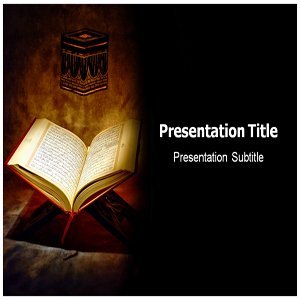 Prophet Noah said to his followers:
 
 فَإِن تَوَلَّيْتُمْ فَمَا سَأَلْتُكُم مِّنْ أَجْرٍ إِنْ أَجْرِيَ إِلاَّ عَلَى اللّهِ وَأُمِرْتُ أَنْ أَكُونَ مِنَ الْمُسْلِمِينَ
 
If you turn away [from my message then remember] I did not ask you for any reward; my reward rests with none but Allah, for I have been commanded to be among those who are Muslims. 

(Quran 10:72)
Message of 
Prophet Ibrahim
عليه السلام
(Abraham)
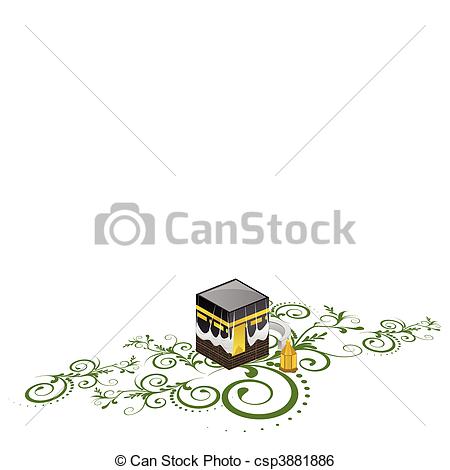 Allah says in the Holy Qur’an while Prophet Ibrahim was building the Holy Ka’bah this was his wish and desire:
 
رَبَّنَا وَاجْعَلْنَا مُسْلِمَيْنِ لَكَ وَمِن ذُرِّيَّتِنَا أُمَّةً مُّسْلِمَةً لَّكَ وَأَرِنَا مَنَاسِكَنَا وَتُبْ عَلَيْنَآ إِنَّكَ أَنتَ التَّوَّابُ الرَّحِيمُ
Our Lord! make us Muslims, bowing to your (Will), and a Muslim Nation from our progeny, bowing to your (will); and show us our place for the celebration of (due) rites; and turn unto us (in Mercy); for Thou are the Oft-Returning, Most Merciful.   (Quran 2:128 )
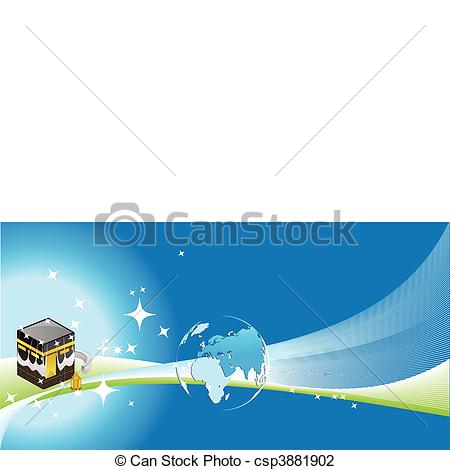 مَا كَانَ إِبْرَاهِيمُ يَهُودِيًّا وَلاَ نَصْرَانِيًّا وَلَكِن كَانَ حَنِيفًا مُّسْلِمًا وَمَا كَانَ مِنَ الْمُشْرِكِينَ


Ibrahim was neither a "Jew" nor a "Christian", but was a pious Muslim; and he was not of those who ascribe partners to Allah. (Glorious Quran 3:67)
Message of Prophet Yaqub
عليه السلام
(Jacob)
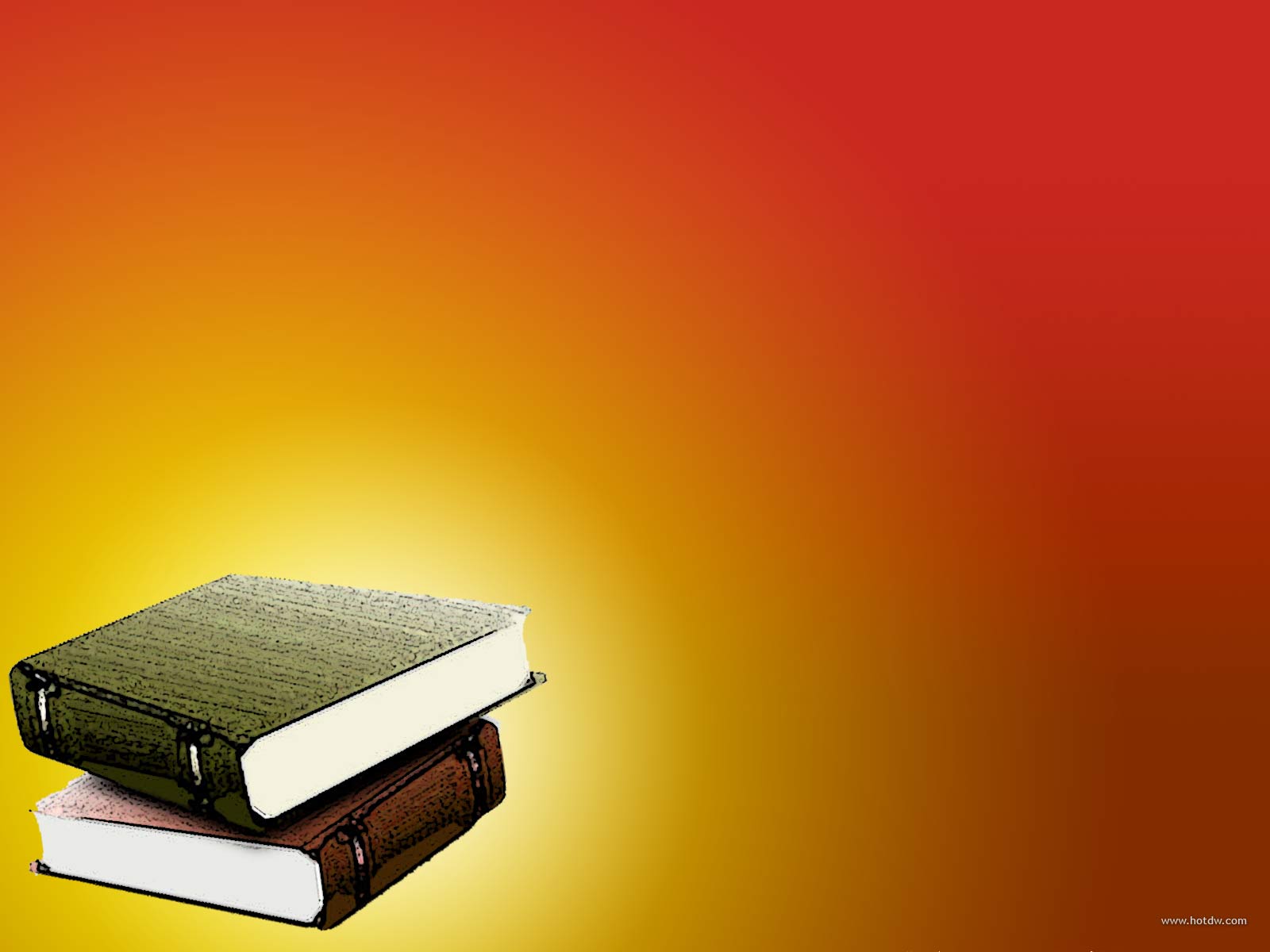 وَوَصَّى بِهَا إِبْرَاهِيمُ بَنِيهِ وَيَعْقُوبُ يَا بَنِيَّ إِنَّ اللّهَ اصْطَفَى لَكُمُ الدِّينَ فَلاَ تَمُوتُنَّ إَلاَّ وَأَنتُم مُّسْلِمُونَ 
 
And this was the legacy that Ibrahim left to his sons, and so did Jacob; "Oh my sons! Allah hath chosen the Faith for you; then         die not except                                                                        in the Faith of Islam."                 
 (Quran 2:132)
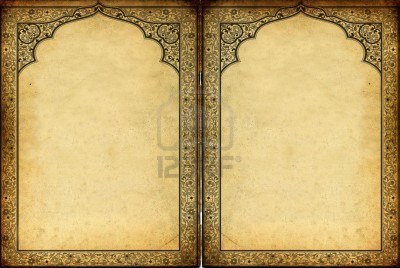 أمْ كُنتُمْ شُهَدَاء إِذْ حَضَرَ يَعْقُوبَ الْمَوْتُ إِذْ قَالَ لِبَنِيهِ مَا تَعْبُدُونَ مِن بَعْدِي قَالُواْ نَعْبُدُ
 إِلَـهَكَ وَإِلَـهَ آبَائِكَ إِبْرَاهِيمَ وَإِسْمَاعِيلَ وَإِسْحَقَ إِلَـهًا وَاحِدًا وَنَحْنُ لَهُ مُسْلِمُونَ
Were ye witnesses when death appeared before Jacob? Behold, he said to his sons: "What will ye worship after me?" They said: "We shall worship Thy (Lord) Allah and (that is) the (Lord) Allah of thy fathers, of Abraham, Isma'il and Isaac,the one (True) Allah & we are Muslims.  (Quran 2:133)
Message of Prophet Yusuf
عليه السلام
(Joseph)
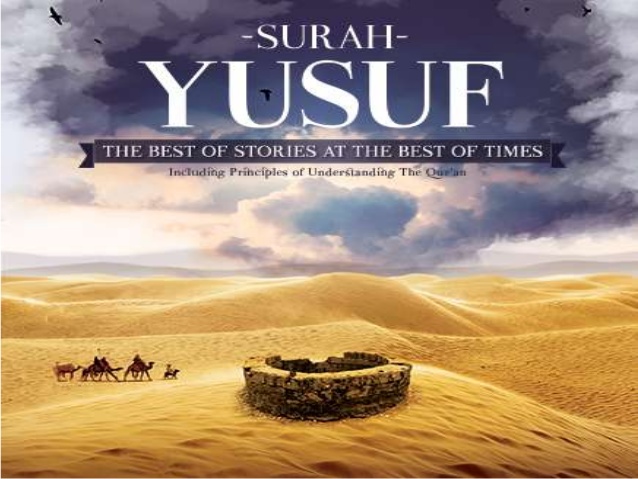 رَبِّ قَدْ آتَيْتَنِي مِنَ الْمُلْكِ وَعَلَّمْتَنِي مِن تَأْوِيلِ الأَحَادِيثِ فَاطِرَ السَّمَاوَاتِ وَالأَرْضِ
 أَنتَ وَلِيِّي فِي الدُّنُيَا وَالآخِرَةِ تَوَفَّنِي مُسْلِمًا وَأَلْحِقْنِي بِالصَّالِحِينَ
 
"O my Sustainer! Thou hast indeed bestowed upon me something of power, and hast imparted unto me some knowledge of the inner meaning of happenings. Originator of the heavens and the earth! Thou art near unto me in this world and in the life to come: let me die as a Muslim, and make me one with the righteous!"(Quran 12:101):
Message of 
Prophet  Musa
 عليه السلام
(Moses)
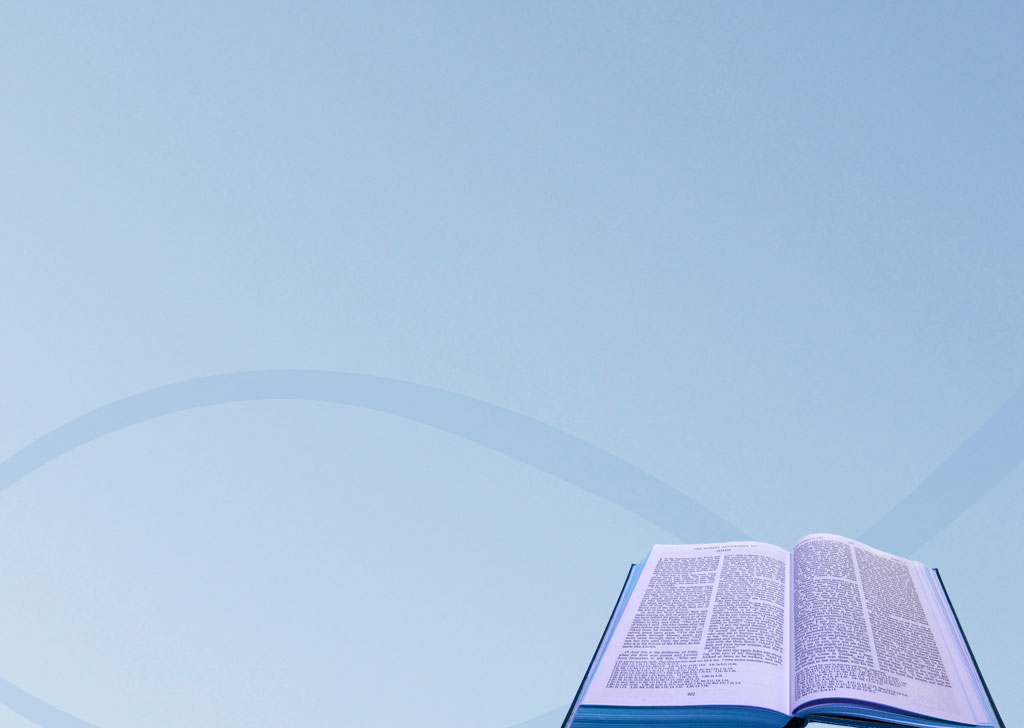 وَقَالَ مُوسَى يَا قَوْمِ إِن كُنتُمْ آمَنتُم بِاللّهِ فَعَلَيْهِ تَوَكَّلُواْ إِن كُنتُم مُّسْلِمِينَ 
 
And Musa said: "O my people! If you believe in God, then place your trust in Him if you are truly Muslims!“ (Noble Quran 10:84)
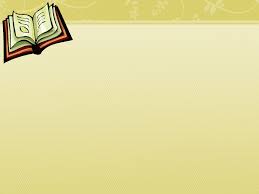 وَجَاوَزْنَا بِبَنِي إِسْرَائِيلَ الْبَحْرَ فَأَتْبَعَهُمْ فِرْعَوْنُ وَجُنُودُهُ بَغْيًا وَعَدْوًا حَتَّى إِذَا أَدْرَكَهُ الْغَرَقُ
 قَالَ آمَنتُ أَنَّهُ لا إِلِـهَ إِلاَّ الَّذِي آمَنَتْ بِهِ بَنُو إِسْرَائِيلَ وَأَنَاْ مِنَ الْمُسْلِمِينَ
 
We brought the children of Israel (Lead by Moses) across the sea & thereupon Pharaoh & his hosts pursued them with insolence & tyranny, until when he was abut to drown, [Pharaoh] exclaimed: "I have come to believe that there is no deity but Allah in whom the children of Israel believe, & I am from Muslims.


 (Quran 10:90)
The Followers of Prophet Musa
عليه السلام
(Moses)
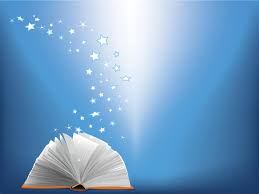 وَمَا تَنقِمُ مِنَّا إِلاَّ أَنْ آمَنَّا بِآيَاتِ رَبِّنَا لَمَّا جَاءتْنَا رَبَّنَا أَفْرِغْ عَلَيْنَا صَبْرًا وَتَوَفَّنَا مُسْلِمِينَ
 
For thou take vengeance on us only because we have come to believe in our Sustainer's messages as soon as they came to us. O our Sustainer! Shower us with patience in adversity,            and make us die as Muslims!" (Quran 7:126)
Message of
Prophet Sulaiman
عليه السلام
(Solomon)
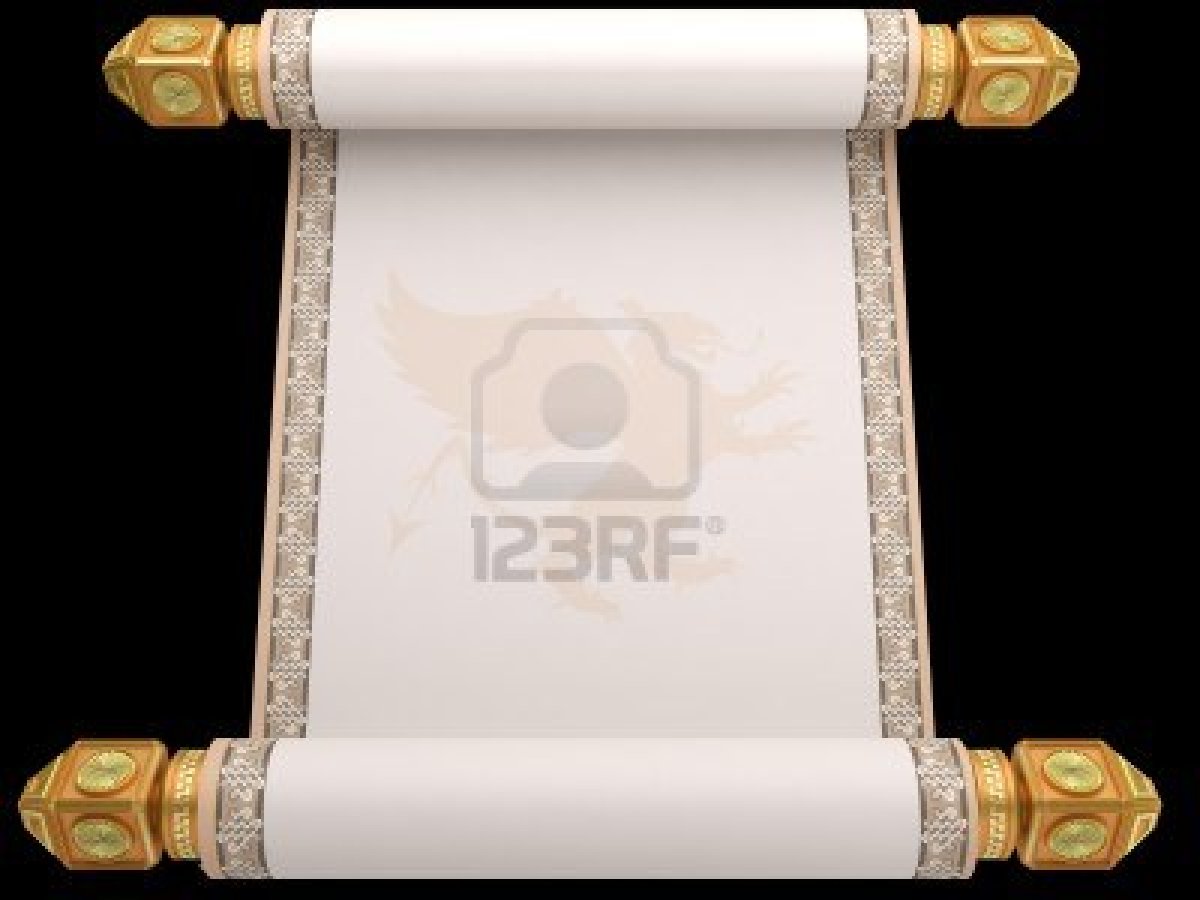 إِنَّهُ مِن سُلَيْمَانَ وَإِنَّهُ بِسْمِ اللَّهِ الرَّحْمَنِ الرَّحِيمِ 
أَلَّا تَعْلُوا عَلَيَّ وَأْتُونِي مُسْلِمِينَ
 
Behold, it is from Sulaiman (Solomon),  and it says, ‘
In the name of God, the Most Gracious, Most Merciful:

Exalt not yourselves against Me, but come unto me as Muslims!’ 

Quran 27:31
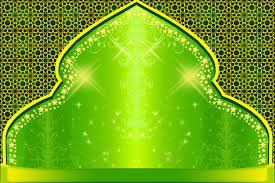 فَلَمَّا جَاءتْ قِيلَ أَهَكَذَا عَرْشُكِ قَالَتْ
 كَأَنَّهُ هُوَ وَأُوتِينَا الْعِلْمَ مِن قَبْلِهَا وَكُنَّا مُسْلِمِينَ                              
 
When she arrived, she was asked, "Is this thy throne?" She said, "It was just like this; and knowledge was bestowed on us in advance of this, and we  are Muslims  (Quran 27:42)
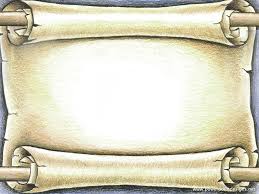 Message of 
Prophet Isa عليه السلام (Jesus) and his Disciples
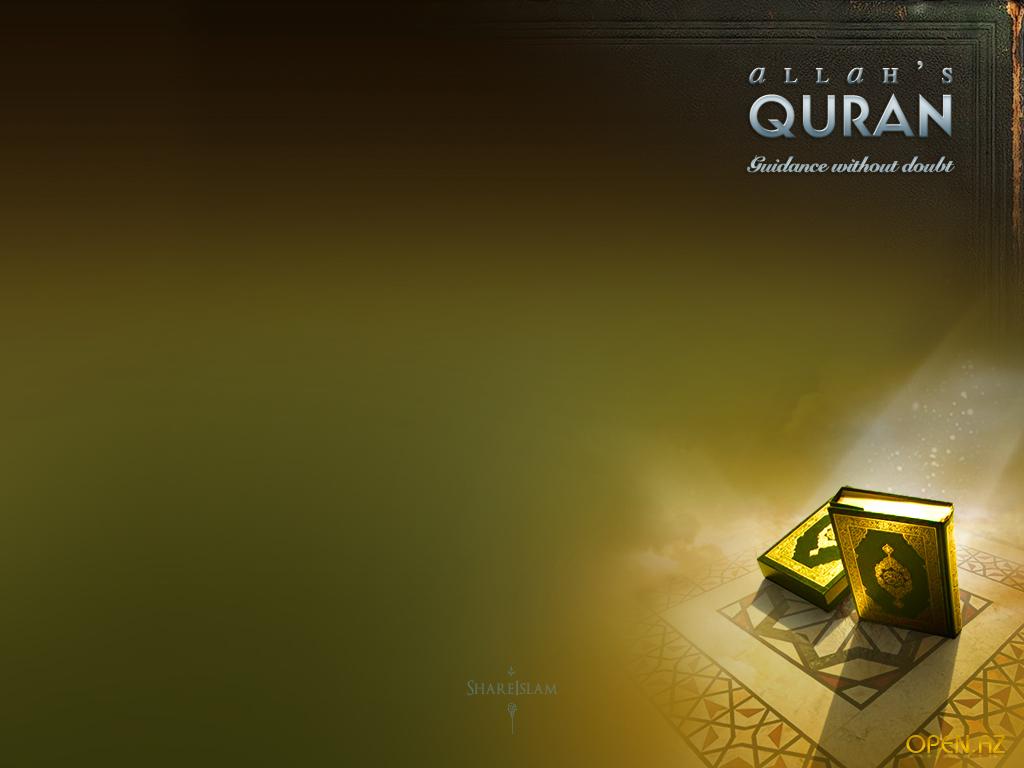 فَلَمَّا أَحَسَّ عِيسَى مِنْهُمُ الْكُفْرَ قَالَ مَنْ أَنصَارِي إِلَى اللّهِ قَالَ الْحَوَارِيُّونَ
 نَحْنُ أَنصَارُ اللّهِ آمَنَّا بِاللّهِ وَاشْهَدْ بِأَنَّا مُسْلِمُونَ
When Isa found Unbelief on their part (of his disciples) He said: "Who will be My helpers to (in conveying the message) Allah." Said the disciples: "We are Allah's helpers: We believe in Allah, and do you bear witness that we are Muslims. (Glorious Quran 3:52)
وَإِذْ أَوْحَيْتُ إِلَى الْحَوَارِيِّينَ أَنْ آمِنُواْ بِي وَبِرَسُولِي قَالُوَاْ آمَنَّا وَاشْهَدْ بِأَنَّنَا مُسْلِمُونَ  
AND [remember the time O Son of Mary] when I (Allah) 
inspired the white-garbed ones (Disciples of isa PBUH): 
Believe in Me and in My Prophet!" They answered:
"We believe; and you bear witness that we are Muslims.  

(Quran 5:111 (
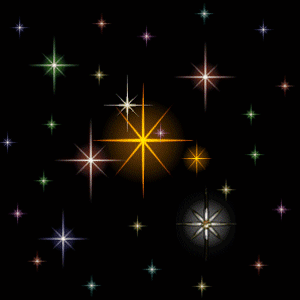 The End